TIPKOVNICA IN MIŠKA
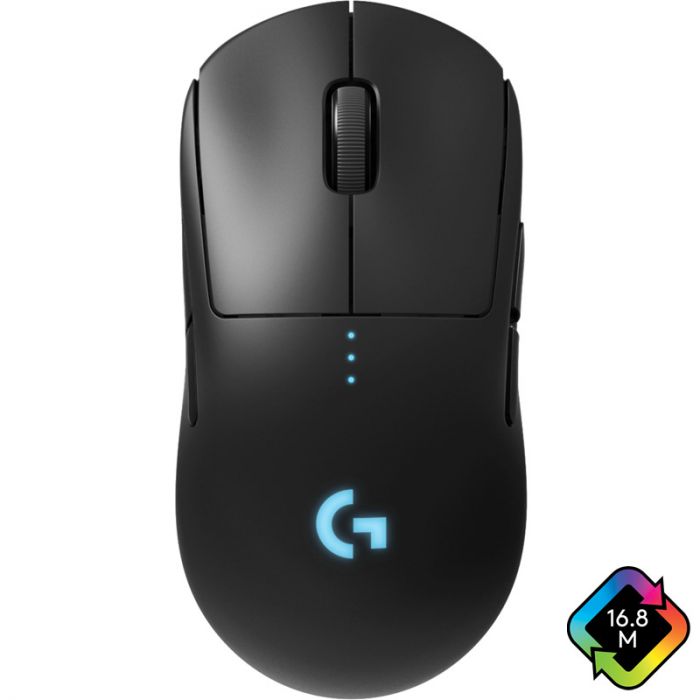 DESNA TIPKA
LEVA TIPKA
KOLEŠČEK
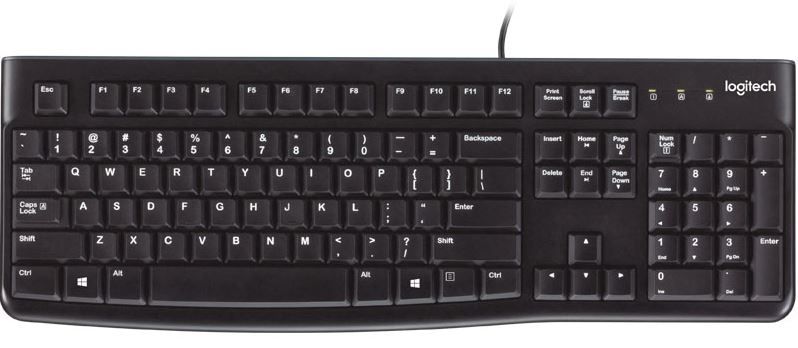 Funkcijske tipke
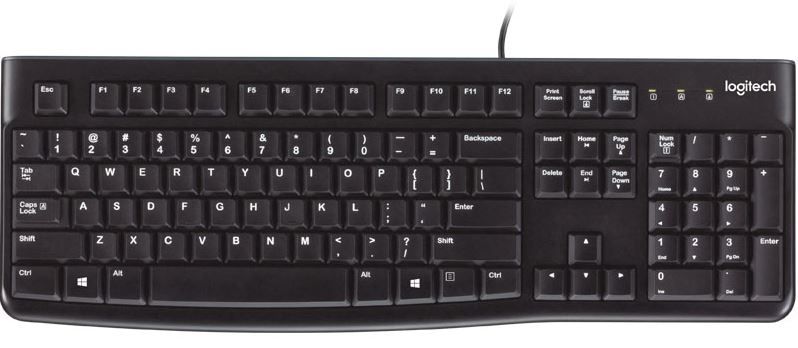 Smerne 
tipke
Številske 
tipke
Alfanumerične 
tipke
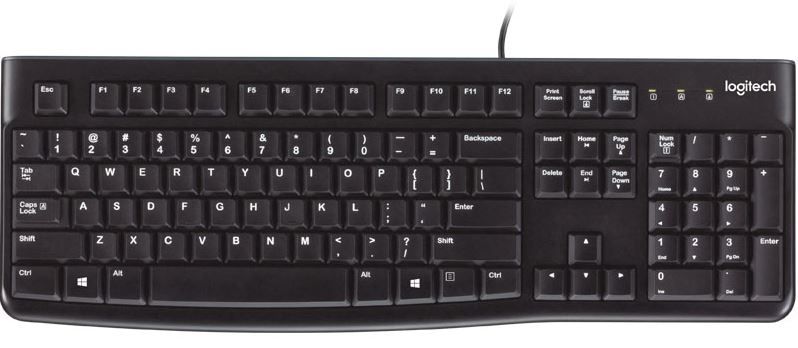 PRESLEDNICA
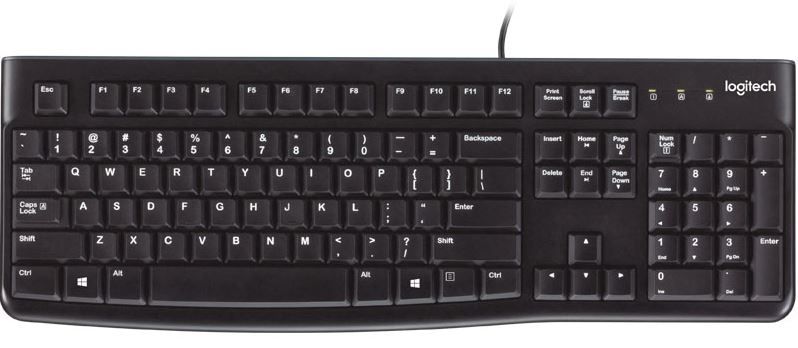 ENTER
PRESLEDNICA
VRAČALKA / BACKSPACE
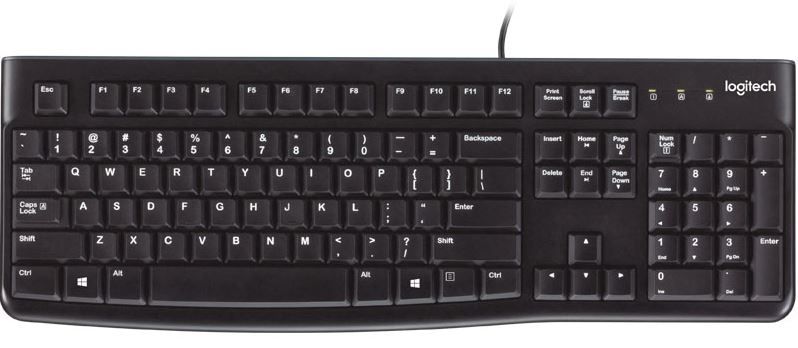 ENTER
PRESLEDNICA